Fundamentals of Research & AMR Context
Application of Research in Addressing AMR Effectively

Presented by: Dr H.N. Okunbor
Organized by: Antimicrobial Resistance Club
Location of the Training Session: Babcock University
Date: 12th May, 2025
[Speaker Notes: NOTE:
To change the  image on this slide, select the picture and delete it. Then click the Pictures icon in the placeholder to insert your own image.]
Objectives of the Session
Define and explain basic research concepts clearly
Understand antimicrobial resistance and public health impact
Explore research as a tool to fight AMR
Connect scientific inquiry with healthcare decision-making
Identify AMR knowledge gaps needing urgent attention
Promote rational antimicrobial practices through research evidence
Introduce health systems research for AMR control
Encourage active participation in stewardship strategies
Build confidence in applying research to AMR
What is Research?
Systematic investigation to establish facts or knowledge
Involves asking and answering focused scientific questions
Data collection using valid and ethical methods
Provides evidence for clinical and policy decisions
Helps solve problems through structured approaches
Driven by curiosity or real-world healthcare needs
Generates insights for continuous medical improvement
Forms the basis for modern scientific progress
Relevant to global and local health issues
Core Components of Research
Types of Health Research
Basic science research exploring fundamental biological processes
Clinical trials testing new drugs or interventions
Epidemiological studies on disease patterns and causes
Operational research to improve health service delivery
Health systems research for policy and planning
Qualitative research exploring beliefs and behaviours
Mixed-methods research combining qualitative and quantitative insights
Systematic reviews analysing multiple research findings
Translational research bridging lab results to practice
Importance of Research
Improves quality and effectiveness of medical care
Provides scientific evidence for health policy development
Enhances patient safety through informed decision-making
Identifies best practices in clinical environments
Accelerates development of innovative medical technologies
Monitors emerging threats to population health
Supports continuous professional education and training
Empowers practitioners with accurate, up-to-date knowledge
Shapes responses to global health emergencies
What is Antimicrobial Resistance (AMR)?
Microorganisms resist treatment by standard antimicrobial drugs
Caused by overuse or misuse of antibiotics
Makes common infections harder and costlier to treat
Increases risk of complications, disability, or death
Limits effectiveness of life-saving medical interventions
Threatens gains made in modern healthcare systems
Driven by both natural evolution and human behaviour
Occurs in bacteria, viruses, fungi, and parasites
Urgent global public health and development challenge
Drivers of AMR
Overuse of antibiotics in humans and animals
Inappropriate prescribing without confirmed diagnosis results
Inadequate infection prevention and control in facilities
Self-medication and unregulated antibiotic sales increase resistance
Poor awareness and health literacy among populations
Weak governance and enforcement of antimicrobial regulations
Environmental contamination from healthcare and agriculture
Cross-border movement spreading resistant pathogens globally
Lack of innovation in new antibiotic development
Burden of AMR Globally
Estimated 4.95 million AMR-related deaths annually
Higher impact in low-resource and conflict settings
Resistance rising in major infectious disease pathogens
Prolongs hospital stays and increases health expenditures
Complicates cancer therapy, surgery, and intensive care
Reduces effectiveness of lifesaving routine treatments
Undermines public trust in health institutions worldwide
Affects economic productivity and national security planning
Requires urgent, coordinated, global health interventions
Relevance of Research in Combating AMR
Identifies resistance patterns through surveillance activities
Evaluates effectiveness of current treatment guidelines
Assesses antibiotic use in communities and hospitals
Supports implementation of antimicrobial stewardship programs
Improves diagnostic testing and infection detection techniques
Tracks genetic mutations conferring antimicrobial resistance
Generates evidence to guide local AMR policies
Evaluates public health campaign effectiveness over time
Forms a basis for continuous improvement strategies
Surveillance Research in AMR
Collects data on resistant pathogens and trends
Supports early warning and outbreak response systems
Uses laboratory networks to monitor resistance development
Provides evidence for treatment guideline updates
Enables targeted interventions in high-risk areas
Strengthens capacity for laboratory-based investigations
Encourages national participation in WHO GLASS program
Links clinical, pharmacy, and microbiology data streams
Drives improvements in national AMR preparedness levels
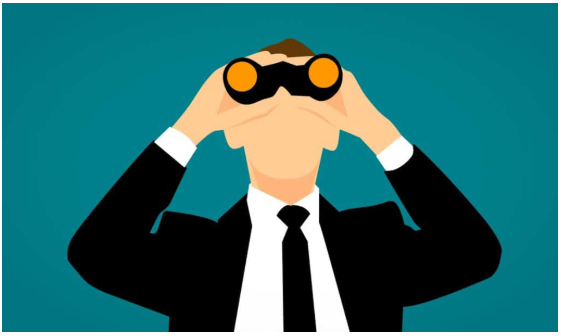 Operational Research and Stewardship
Examines what works in real-world settings
Identifies barriers to AMS implementation
Promotes rational antimicrobial use
Evaluates training programs
Supports community-based interventions
Improves hospital practices
Aligns policy with evidence
Cost-effective solutions tested
Strengthens healthcare systems
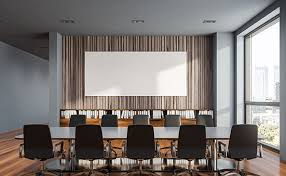 Clinical Trials and AMR
Assess new antimicrobial agents and treatment combinations
Evaluate safety and effectiveness in different populations
Determine optimal dosing for resistant infections
Study pharmacokinetics and dynamics of novel therapies
Test vaccines to prevent AMR-associated infections
Strengthen regulatory data for drug market approval
Improve evidence-based care for drug-resistant diseases
Promote collaboration between academia and pharmaceutical industry
Fill research gaps in neglected infectious diseases
Behavioural and Social Research
Explore community beliefs about antibiotics and illness
Understand factors influencing prescriber decision-making
Identify patterns of self-medication and drug sharing
Develop culturally appropriate health communication materials
Address misinformation about resistance and treatment duration
Encourage public engagement in stewardship programs
Support design of AMR-related educational interventions
Measure impact of campaigns on behaviour change
Link social science with public health strategies
Policy and Systems Research
Evaluate national and institutional AMR policy frameworks
Analyse regulatory gaps in antimicrobial supply chains
Assess financing for stewardship and surveillance programs
Study integration of AMR into health system planning
Guide development of national action plans for AMR
Improve access to quality-assured essential antibiotics
Inform legal reforms supporting responsible prescribing practices
Align global funding mechanisms with local priorities
Ensure accountability in multisectoral AMR responses
Genomic and Molecular Research
Investigate molecular mechanisms behind antimicrobial resistance
Identify resistance genes and mobile genetic elements
Use next-generation sequencing for outbreak tracking
Analyse bacterial genome evolution under drug pressure
Support rapid molecular diagnostics for early detection
Map resistance transmission between humans and animals
Predict future resistance trends using genomic data
Aid vaccine design targeting resistant bacterial strains
Foster regional molecular surveillance capacity development
Role of Academia in AMR Research
Conduct cutting-edge and high-impact AMR studies
Offer training in microbiology, epidemiology, and stewardship
Partner with public health agencies and ministries
Publish peer-reviewed articles in scientific journals
Build interdisciplinary research and innovation centres
Secure grants to support local AMR research priorities
Develop mentorship programs for early-career researchers
Create online learning platforms for healthcare professionals
Lead conferences and collaborative regional AMR initiatives
Challenges in AMR Research
Limited domestic and global funding availability
Weak laboratory and surveillance infrastructure in settings
Inconsistent data collection and reporting systems
Lack of trained personnel in microbiology and epidemiology
Ethical complexities in vulnerable populations or settings
Political resistance to antibiotic regulatory enforcement
Misalignment between industry incentives and public needs
Fragmentation of AMR research agendas across institutions
Difficulty translating findings into policy or practice
Opportunities and Innovations
Artificial intelligence tools improving resistance predictions
Rapid diagnostics enabling point-of-care treatment decisions
Development of next-generation antimicrobial peptides
Advances in bacteriophage therapy and immunotherapies
Use of big data in AMR surveillance programs
Community-led initiatives for antibiotic education campaigns
Public-private partnerships accelerating antimicrobial research
Innovations in vaccine delivery to prevent infections
Collaboration platforms for global research networks
Conclusion and Call to Action
Research plays a central role in fighting AMR
Collective action needed across all health sectors
Invest in AMR-related local research and innovation
Support ethical, multidisciplinary, and equitable research
Promote rational antimicrobial use in every setting
Translate evidence into effective policy and practice
Empower professionals to lead AMR response efforts
Encourage youth and early-career researcher participation
Together, we can overcome antimicrobial resistance threats
Acknowledgment
Deep gratitude to Prof. C.J. Elikwu
Appreciation to Dr. I. Otaigbe for guidance
Thanks to Dr. T.A. Oluwole for support
Their contributions enriched this presentation content
Encouraged deeper understanding of AMR research context
Recognized for leadership in academic and research excellence
Grateful for mentorship and collaborative engagement
Disclaimer & References
Disclaimer
Presentation intended for educational training purposes only
Content does not represent official institutional policy
Examples used are for illustrative learning clarity
Presenter bears responsibility for interpretation and errors
References
Lecture notes from Prof. M.D. Dairo, University of Ibadan
WHO: Global Action Plan on Antimicrobial Resistance
Nigeria Centre for Disease Control and Prevention (NCDC)
WHO AMR Surveillance and Stewardship Guidelines
National AMR Policy and Action Plan (Nigeria)